Water purification
Anna Kroczková, Dorota Baszczynská, Magdalena Fajkus
Water purification - what is it about?
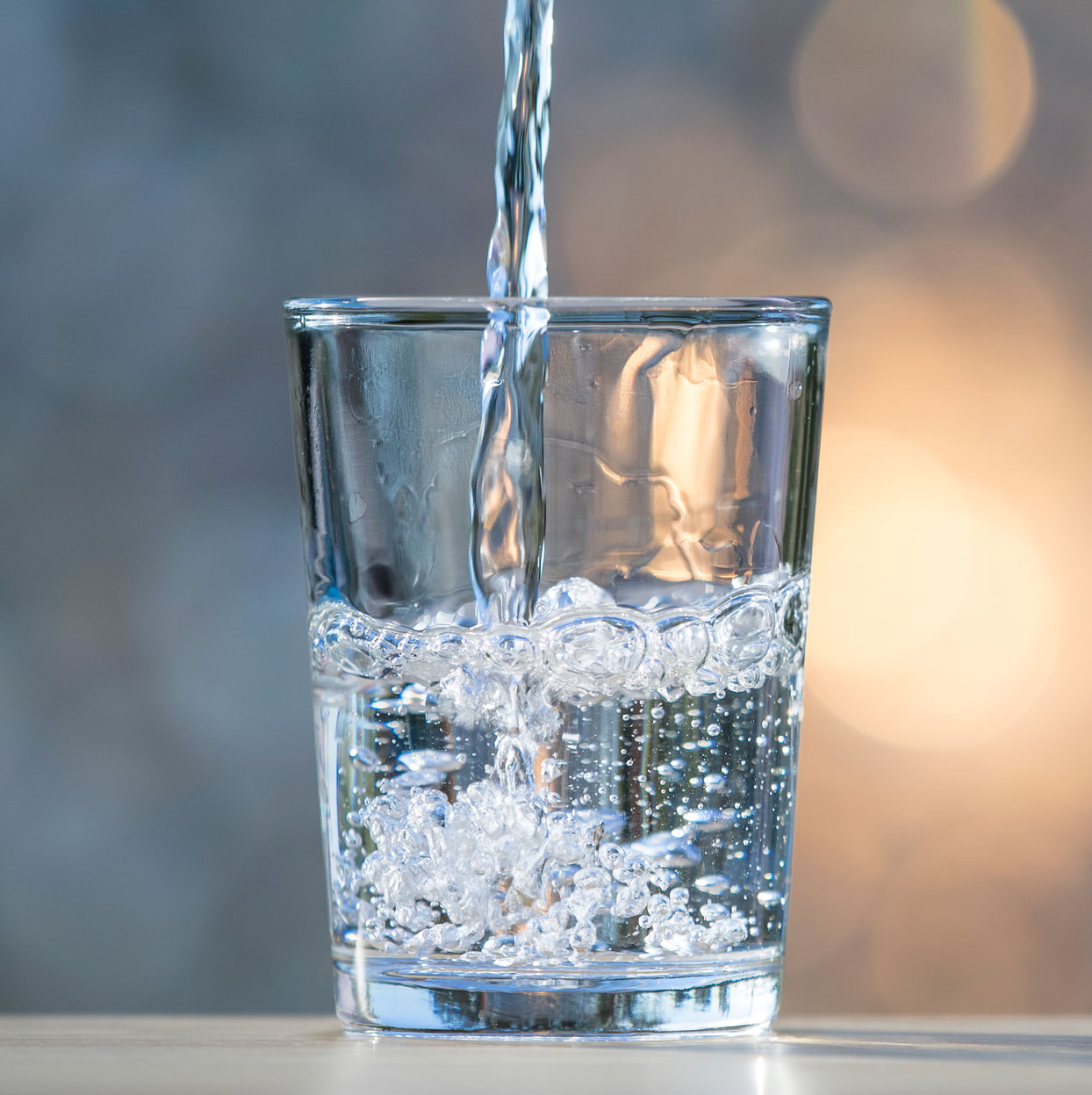 Water purification is a process of eliminating all undesirable elements in the water.

The goal of this technique is to make the water suitable for its intended purpose.
Water purification = transformation of wastewater into service water.
Undesirable elements in water
01
Suspended solids
02
Gases
sand, sediment, and plankton
carbon dioxide, hydrogen sulfide, methane, and radon
Biological contaminants
Chemicals
03
04
nitrogen, bleach, salts, pesticides, metals, toxins produced by bacteria, and human or animal drugs.
include bacteria, molds, mildew, viruses, house dust, mites, and pollen
01
Wastewater treatment process
Cleaning methods
Sedimentation
Membrane separation processes
Filtration.
Magnetic separation.
Ion exchange.
Coagulation.
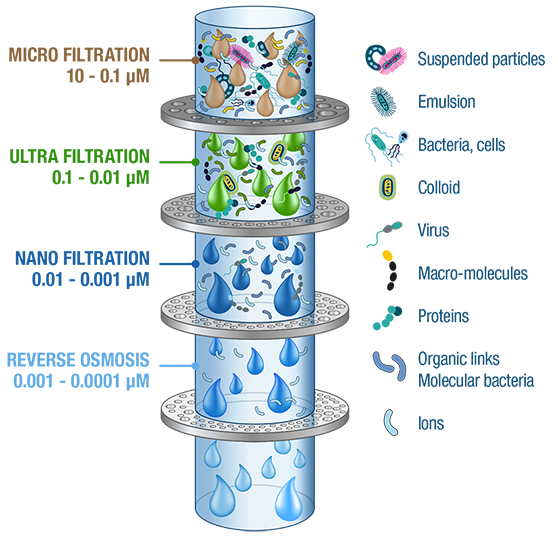 The main process - explained step by step
https://www.youtube.com/watch?v=-yIsedPYzZ8
—Finally a video! :)
Thank you 
for your attention
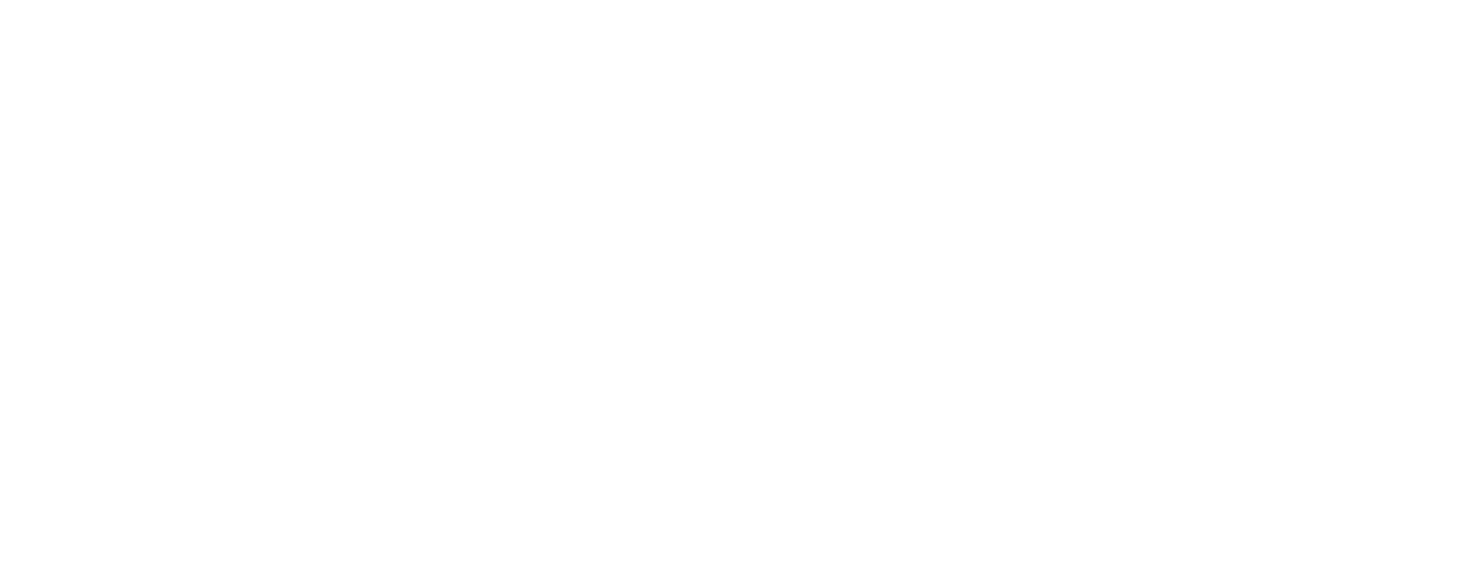